Opioids: 
Insurance treatment coverage
Occupational risk of addiction
Humane return to work policies
2018 Professional Issue Conference
SUD treatment coverage is required under the Affordable Care Act
Employer-provided plans
Non-grandfathered small group and individual plans
All plans in the Health Insurance Marketplace or Exchange 
All state Medicaid programs that accepted federal expansion funding
[Speaker Notes: In 2014, the ACA provided one of the largest expansions of mental and substance use disorder coverage in a generation—creating new requirements for coverage and expanding the scale of outpatient services.

Everyone covered under these plans should have SUD coverage—and coverage that is at a level consistent with their medical and surgical benefits.]
Mental Health Parity & Addiction Equity Act of 2008
Requires that if health plans provide mental health and substance use benefits, they must be offered at a level consistent with other medical and surgical benefits.  

Larger employers only.
[Speaker Notes: That is because the ACA built on a foundation created by the Mental Health Parity and Addiction equity Act of 2008.  

So larger employers who were providing MH and SUD treatment benefits had to start offering these benefits at a level consistent with medical and surgical benefits.  Employers with 50 or more employees.]
SUD treatment deemed an essential benefit  under ACA
Employer-provided plans
Non-grandfathered small group and individual plans
All plans in the Health Insurance Marketplace or Exchange 
All state (34) Medicaid programs 
    that accepted federal expansion 
    funding
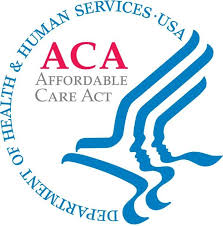 [Speaker Notes: So by 2014, under the ACA, all of these plans had to start providing MH and SUD treatment benefits—and to comply with the 2008 parity law.]
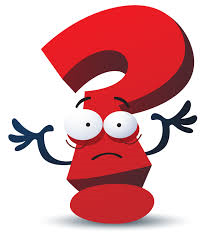 So everything is fine, right?
Only 29% of adults with opioid addiction received treatment in 2016.

Medicaid is an important provider of SUD treatment, but only 34* states accepted federal expansion funds under the ACA.
[Speaker Notes: The expansion of services under the ACA has still not been able to keep up with the scale of the opioid crisis.  And Medicaid, as it is currently funded, also can’t keep up.  

Was 33—Virginia just accepted the expansion funds.]
Medicaid is an important provider of SUD treatment for opioid addiction
Medicaid					38% 
Private insurance		37%
Uninsured					17% 
Other *						  8%

*Block grants, other state/local funds or unknown. 
  Non-elderly adults only. 
  Kaiser Family Foundation, Non-elderly adults 2016 data
[Speaker Notes: Medicaid has historically covered the gaps in public health crises.    The expansion states can offer MC to poor people who make less than 138% of the federal poverty level.  This is important, as many addicted people are working, but low-income.]
[Speaker Notes: Kaiser FF found that people with Medicaid were twice as likely as those with those with private insurance or the uninsured to receive treatment (2016).]
Gaps in Medicaid Coverage
All state Medicaid programs cover at least one Medically Assisted Treatment, but not all:

Methadone				36 states
Buprenorphine		51 states
Naltrexone				49 states
[Speaker Notes: Many states do not cover all the levels of care required for effective treatment and all effective medications as defined by the American Society of Addiction Medicine criteria

Work requirements for Medicaid coverage proposed by the Trump Administration would also would reduce access to Medicaid—although some states count participation in therapy as work]
Efforts under the Trump Administration
Opioid Commission Report issued in Nov. 
Opioid Emergency declared in Oct. & extended in Jan. & April.
Congress authorized a 
    $3.3 billion increase 
    for 2018.
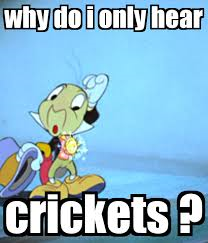 [Speaker Notes: The Trump  Administration’s efforts have been criticized as sorely deficient.  No new money has been provided to states to address the problem.  It’s not clear if any HHS rules have been eased, although they are continuing to approve waivers to states to allow them to treat patients in larger facilities under MC.  None of the recommendations of the Commission have been adopted.  Instead, Trump and Sessions have talked about going after drug traffickers and illegal immigrants.  

In contrast to the $3.3 billion—the federal budget for addressing HIV in 2017 was $32 billion]
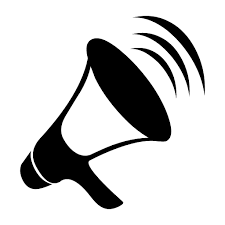 Public health advocates               say:
Increase funding for Medicaid—don’t threaten it.  
Require state Medicaid programs to offer all FDA-approved treatments.
Expand access to naloxone—including standing orders.
Enforce the MH/SUD parity law.
[Speaker Notes: This is why passage of the CARE Act is so important—the most comprehensive bill.]
Workers in high-injury occupations at high risk for opioid addiction
The rate of opioid prescription for injured workers was 3 times higher than the rate for all US patients.(NCCI/CDC, 2016) 

Utah study:  57% of fatal overdoses were addicted due to work-related injuries.  

Ohio study:  construction workers are 7 times more likely to die of opioid addiction than all other workers.
[Speaker Notes: There has been a lack of discussion about the connection between work-related injuries and opioid addiction.  Some research is beginning to address that.  

NCCI= National Council on Compensation Insurance]
Healthcare workers are at risk for addiction due to high risk of injury
[Speaker Notes: This is not new information for you…healthcare is a hazardous occupation—injuries from patient handling, WPV, even slips, trips and falls.  HCW are twice as likely to be assaulted at work as the rest of the private sector workforce.  

But the dynamic with understaffing and the pressure to return to work means that injured healthcare workers are returning to work too soon—and perhaps reinjuring themselves. They are working in pain—and some are at risk of losing their license for being impaired.  

The opioid addiction crisis is just another reason why staffing and reducing the risk of injuries are very important.]
Workers compensation exacerbates the risk of addiction
Long-delays in testing and treatment while cases are reviewed

Overwhelmed Occ. Health doctors

There are solutions.
[Speaker Notes: The workers compensation system is a message.  It’s a patchwork that varies from state to state and many of the programs are designed to discourage workers and reduce costs.  

However, workers compensation systems are in a unique position to help prevent addiction.  

Potential solutions:  
NY & MA are collecting data.   
In MA, cases are fast-tracked once the patient is prescribed opioids and given a limited prescriptions. 
This is ok, if the patients are also given alternatives to opioids to manage their pain.]
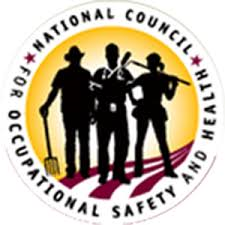 National Council on Occupational Safety & HealthCOSH groups
Working group sharing information and solutions
Reform of workers comp
Getting worker voices into policy discussions 
Improving EAP plans
Job protection for injured workers
[Speaker Notes: Is anyone familiar with COSH groups?  Is there one in your area? 

COSH groups are local or regional non-profits that are affiliated with unions.  They do safety and health training and advocacy for unionized and nonunionized workers on safety and health.  

AFT is beginning to work with a coalition of COSH groups and unions to raise up the connection between work-related injuries and opioid addiction.  Many unions are realizing this is a crisis for their members—as does AFT—but it hits very close to home to construction and manufacturing workers.  

Some of the work involves bigger picture solutions—reform of the WC system, getting injury prevention and addiction prevention to be more of a priority.  Other work is focused more on what local unions can do—looking at what the EAP provides and if it is targeting quality providers. Helping injured workers to navigate the workers comp system so they get help and not defeated.  Helping people keep their jobs.]
What are your experiences as union leaders with your state workers comp system?
[Speaker Notes: How does your union assist injured members?  Are there system in place?]
Alternative to Discipline Programs
Enrollee must sign a contract &/or have a board order

Undergo drug-testing & workplace monitoring

Participate in individual  
    & group counseling
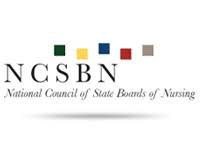 [Speaker Notes: There are alternative to discipline programs for nurses in 43 states, including all of the states where AFT represents RNs, except for Alaska.  About half of the programs are administered by the state board of nursing.  Some are administered by a peer assistance program, a professional society, or by another state agency.]
Advantages of Alternative to Discipline
The nurse has an incentive to admit rather than hide the problem.
Patient safety (and hospital liability) are protected.
Allows the nurse to continue to work, which aids in recovery.
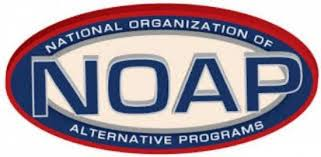 What are your experiences as union leaders with discipline and alternative to discipline programs?
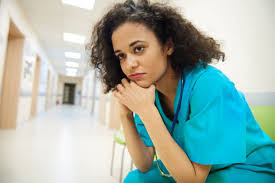 It’s your turn!
For society
Prevent addiction
Expand Medicaid coverage 
Standards for treatment
Reform workers comp
For our members
Prevent injury
Prevent addiction
Expand treatment coverage (EAP/insurance)
Help injured members navigate WC 
Help addicted members with alternative to discipline
Protection from fentanyl exposure